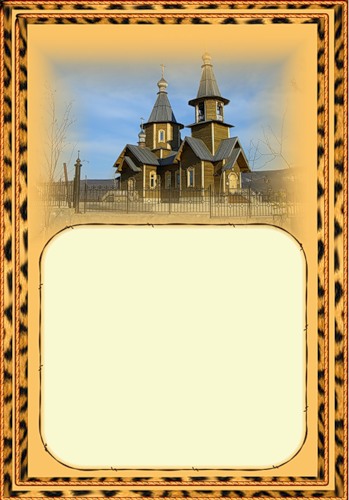 ВЕЛИКИЙ
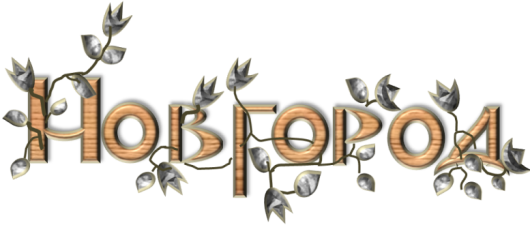 в деревянном кружеве
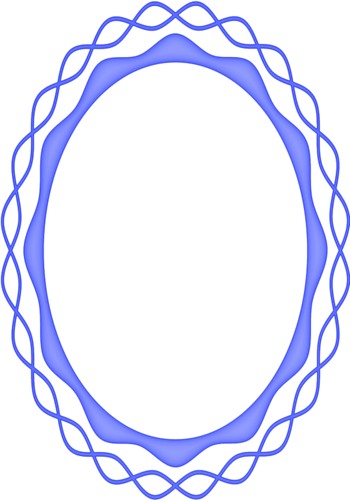 Витославлицы–
музей под открытым
небом
Коллекция музея деревянного зодчества в Витославлицах 
          представлена тремя основными типами сооружений:

                                                   1.Храмами
                                                   2.Избами.
                                                   3.Ветряными и водяными мельницами .

                      Здесь присутствуют:

            Ветряная мельница из Ладошина.
            Ветряная мельница из Подгощи
            Ветряная мельница из Сидорково
            Водяная мельница из Сорокино
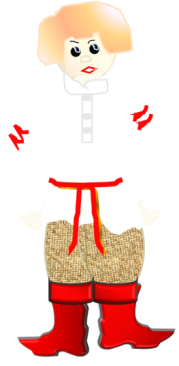 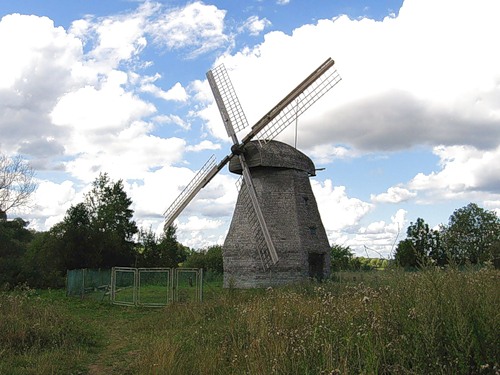 Мельница-
           шатровик
Всего в Витославлицах четыре мельницы, которые привезены сюда из разных мест. Мельница-шатровик приводилась в действие посредством ветра. Это довольно большое сооружение с четырьмя
крыльями.
       В старину на деревню приходилась 1-2 мельницы, а то и вовсе не было. Чтобы размолоть зерно, надо было ехать в соседнюю деревню.
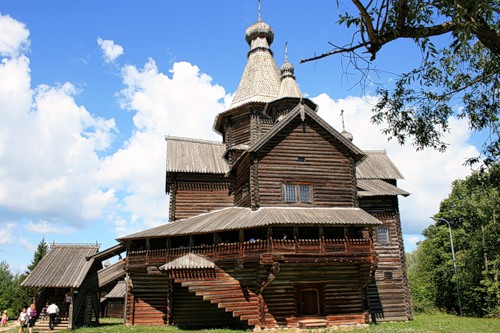 С монголо-татарским нашествием, накрывшем все княжества Руси, кроме Новгородской земли, храмовое строительство затихло или прекратилось вовсе. Новгород также тяжко переживал  этот
период  истории.
Строительство в нем и на его земле возобновилось лишь в самом конце XIII столетия. Но это уже давно было не княжеское государство, а боярская республика. XIV и первая половина XV столетий знаменуются уже буквально массовым созиданием домов божьих.
Храмы "демократизировались". Размеры их уже не велики, 
постройки  стали как бы домашними - приземленнее, доступнее. 
Заказчиками выступают уже не князья, а боярство, посадники, 
купеческие объединения, уличане. В сельской местности по 
пятинам роль заказчиков выполняют боярские наместники. 
Как грибы после дождя возникают монастыри и приходские 
церкви. Деревянные постройки, сменяя друг друга из-за 
гибели при пожарах, заменяются, наконец, каменными. 
       Наступает XVI столетие. К этому времени различаютдва ос-
новных типа, которые считаются древнейшими. На первый план 
выдвигается клетская постройка, состоящая из трех, иногда двух ,
прямоугольных или квадратных в плане срубов, перекрытых 
двухскатными крышами. Главный – помещение для прихожан 
несколько возвышается над другими и венчается главкой.
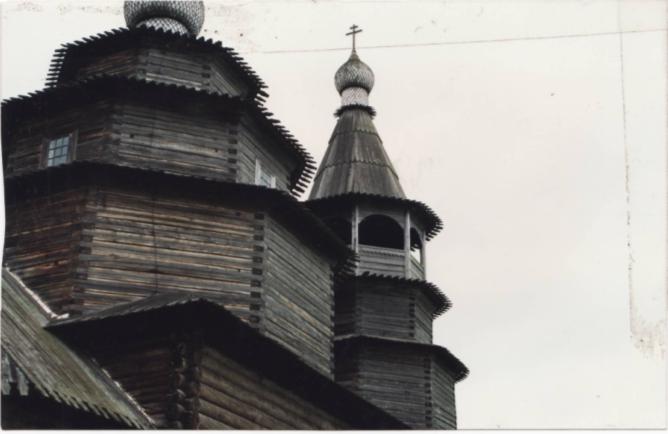 отводится шатровым церквам, названным так по высокой пирамидальной (шатровой) крыше. Помещения под нею, основной объем сооружения, могут быть решены различно. Либо это восьмерик с прирубами, либо крестчатый в плане сруб, либо просто куб четверика с обстройками, над которыми, если они служат приделами, могут возвышаться дополнительные шатры от двух до четырех и более. ВариаИмеются и другие поздние
Второе по времени 
место отводится шатровым 
церквам, названным 
так по высокой пирамидальной 
(шатровой) крыше.
Название дано, как и шатровым, по высокой криволинейной кровле, 
напоминающей формой развитые граненые главки. Вершиной храмового 
строительства, пожалуй, стали храмы многоглавые, сооруженные в 
первой четверти XVIII века .
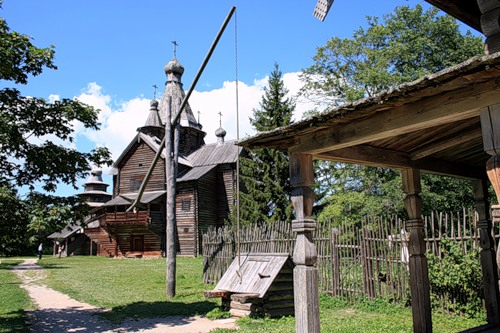 деревянная София Новгородская 
  Никольская из
 из Тухоли 
   Никольская из Мякишево
   ц.Рождества Богородицы 
   Успенская из Никулино
   Никольская из В.Остров 
   Троицкая из Рекони 
   ц.Успения Богородицы
Запомни:  вот эти церкви были перевезены
в Витославлицы и находятся там.
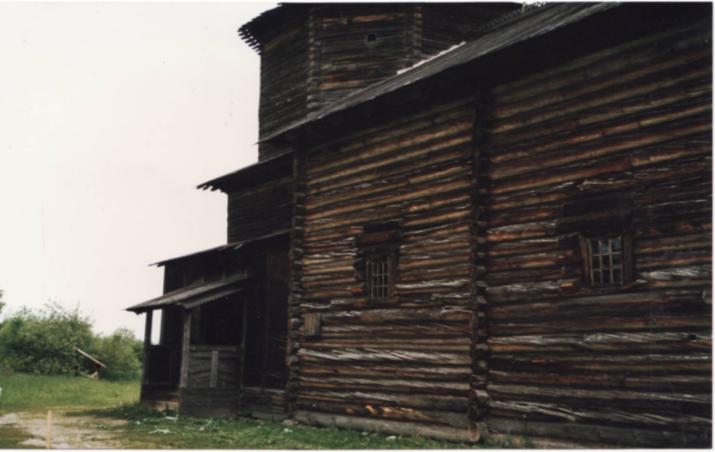 Исследователи различают, как правило, два основных типа, которые считаются древнейшими. На первый план выдвигается клетская постройка, состоящая из трех, иногда двух прямоугольных или квадратных в плане срубов, перекрытых двухскатными крышами. Главный - помещение для прихожан несколько возвышается над другими и венчается главкой. Второе по времени место
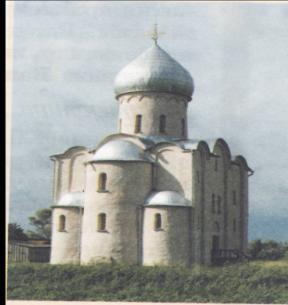 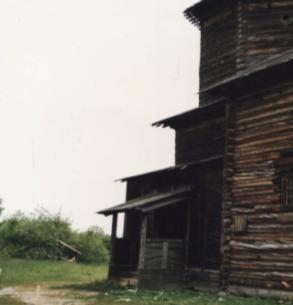 Из народного зодчества не случайно выделено деревянное. 
Оно было повсеместным и наиболее распространенным. 
Хотя на Новгородской земле существовало еще народное 
каменное ,или правильнее каменно-кирпичное, создававшееся 
во второй половине XIX в. и вписавшее яркую страницу в
 историю русской архитектуры
Бытовая деревянная архитектура представлена
в Витославлицах такими памятниками:
Изба Екимовой
   Амбар Алексеевой
   Изба Туницкого
   Изба Шкипарева
   Изба Царевой 
   Изба Утенкова
   Житница Смирнова
   Житница Громовой
   Кузница из Спас-Пископец
   Гумно с ригой
   Новая житница
Бревна для строитель-
ства заготавливали поздней 
осенью, зимой и ранней весной. Окончились поле-
вые работы,
 обмолот зерна, заготов-
ка сена, пастьба домашнего скота и другие тяжелые многотрудные работы.
 Время стало посвободнее. 
Да деревья приготовились к зимней спячке.
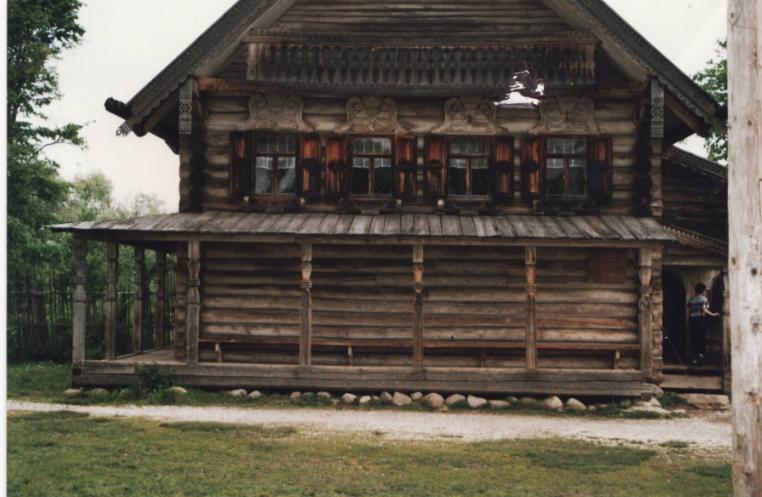 Из леса готовили брус – основной строительный материал.
Пластины. Они сходны по характеру обработки с однокантновым 
брусом. Бревно в этом случае протесывалось с одной стороны примерно н
а одну треть толщины, но не до сердцевины. Снимаемая часть могла быть 
удалена путем откалывания ненужной части, называемой горбылём. 
Он тоже шел в дело, а пластина начисто обрабатывалась, так же, 
как и доски, топором и скобелем. Обычное применение пластин – 
настилка  полов и потолков.
Изба Шкипаева
и часовня из деревни
Кашира.
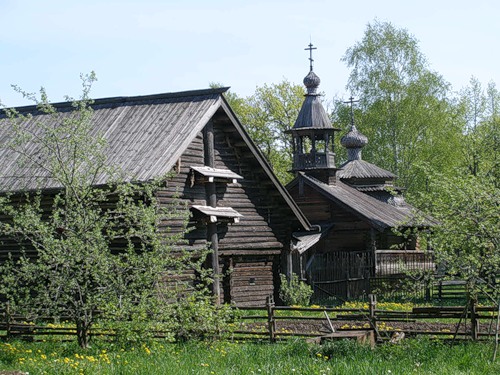 Лемех или чешуя. В древ-
ности часто для его при-
готовления использова-
ли дуб, позднее - только 
осину и уж совсем редко 
 хвойные (сосна, ель).
 Заготавливались необ-
ходимой длины 
чураки (чурки), менее 
одного метра, раскалывались на пластины и обтесывались топором по 
заданной ширине, толщине, кривизне и рисунку. Исключительно 
кровельный материал.
Каркасная схема предполагает нижнюю бревенчатую или брусчатую горизонтальную обвязку в один - два - три и более венцов. Она несет круглые, но чаще квадратные в сечении стойки. Стойки же сверху закрепляются верхней обвязкой в один или несколько венцов. Она одновременно служит нижней опорой для крыши. Пространство между стойками может быть свободным, забранным досками снизу, что будет служить ограждением, заполненным досками доверху, но иметь дверные и оконные проемы. Нижнее ограждение может быть сплошным, или из резных дощатых или точеных балясин.
Улочка
         в 
Витославлицах
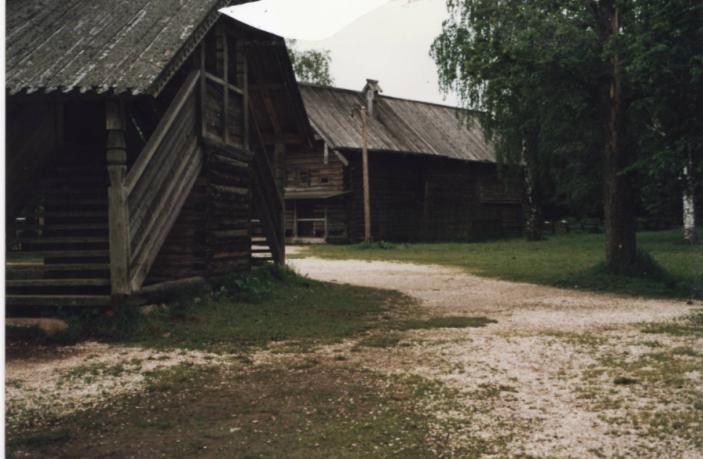 Венец - ряд бревен, уложенных 
горизонтально примерно в одном 
уровне. Ряд в плане может 
образовывать разные геотермические фигуры от треугольника, квадрата, прямоугольника, пятигранника, шестигранника, восьмигранника (восьмерика) до двенадцатигранника и других многогранников. Уложенные друг на друга венцы составят сруб. Для плотного прилегания бревен вырубаются пазы.
Первоначально паз вырубался  на верхнем бревне, позже – на нижнем.
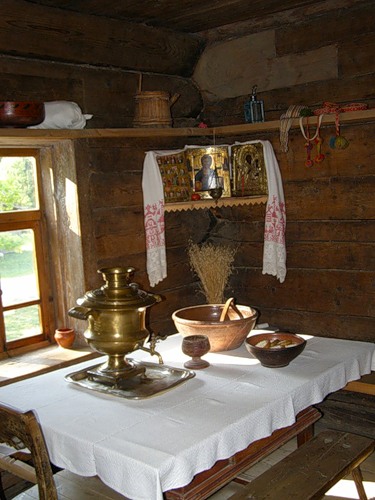 Красный угол
В музее можно посмотреть  внутреннее
убранство избы. Деревянные некрашеные полы,
лавки вдоль стен,  русскую печь.
  Широко представлена кухонная утварь, пред-
меты обихода, орудия труда.
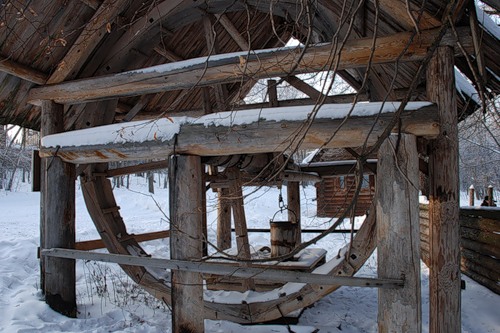 Колодец
Воду для питья,
приготовления пищи,
для бытовых нужд
крестьяне брали
из колодца.
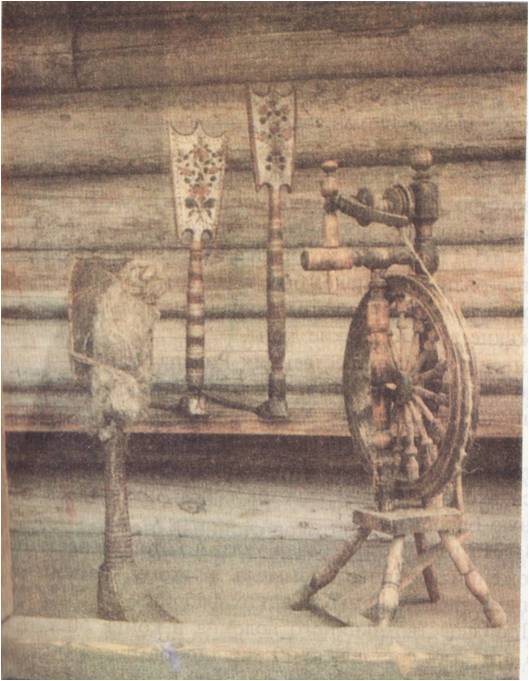 Прялки 
      и
самопрялки
Экспозиция прялок представляет все их виды: золоченки – с золотым
ободком – и крашенки – прялки с ярким цветочным орнаментом.
В основном представлены русские прялки.
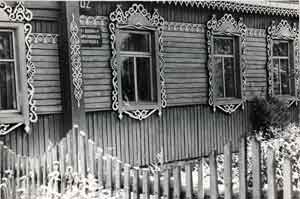 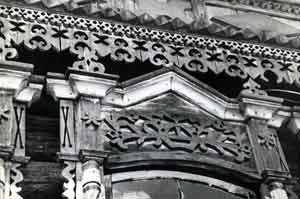 Декор окон
С огромной любовью древние зодчие украшали
жилище. Продумывали все: и декор интерьера,
И декор экстерьера. Окна с резными наличниками 
являли собой не только украшение, но и превноси-
ли магический смысл: они защищали дом от злых
сил и привлекали силы добрые, силы солярные, 
силы плодородия, силы, приносящие достаток  
в семью.
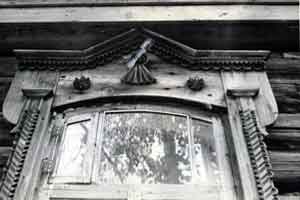 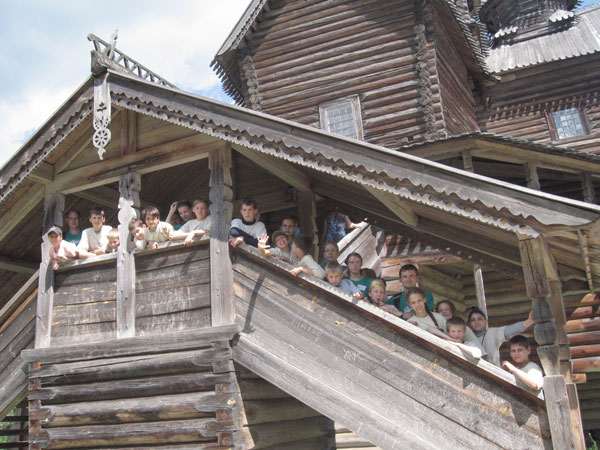 Добро пожаловать к нам                                       в Русь деревянную           в Русь кружевную,
В Русь древнюю …